MODÈLE DE MATRICE D’ÉVALUATION DES RISQUES DE CONFORMITÉ
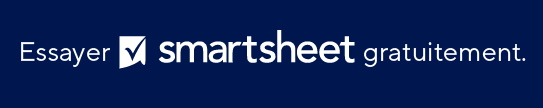 NOM DU PROJET
PRÉSENTATION DU MODÈLE DE LA MATRICE D’ÉVALUATION DES RISQUES DE CONFORMITÉ
RAPPORT DE PROJET
MATRICE D’ÉVALUATION DES RISQUES DE CONFORMITÉ
RAPPORT DE PROJET
EXEMPLE DE MATRICE D’ÉVALUATION DES RISQUES DE CONFORMITÉ
RAPPORT DE PROJET
RAPPORT DE PROJET